Indiana Clinical and Translational Sciences Institute
2023 Annual Meeting
Exploring the DNA repair Function of the APE1/Ref-1 Protein
Eyram Kpenu
MD/PhD candidate
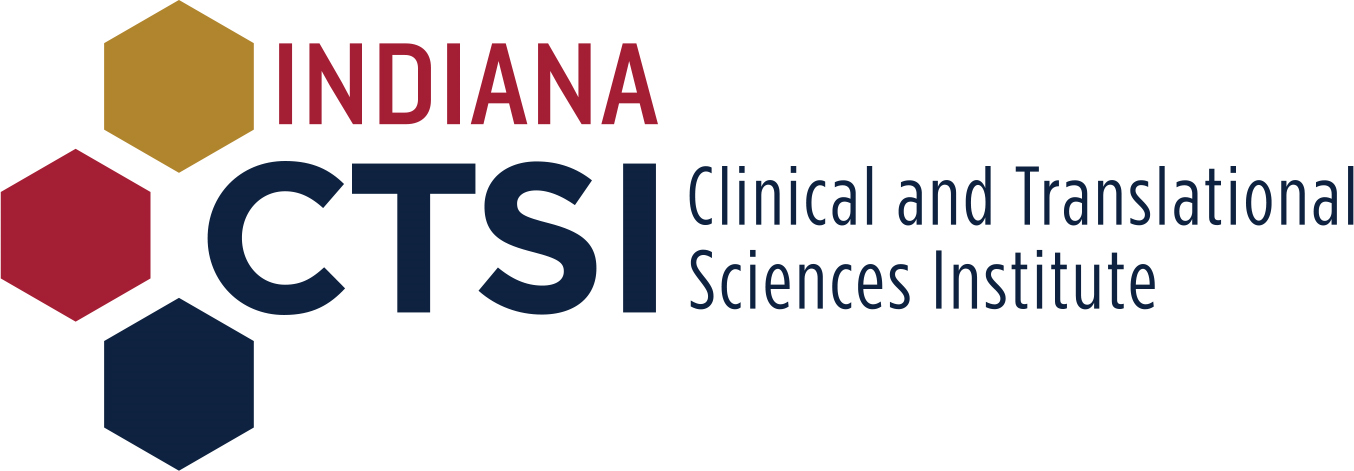 Research Findings
Our lab generated three novel clone cell lines within which we mutated the APE1 protein resulting in a 30-fold reduction in its DNA repair capability

Preliminary tests confirmed the reduction in DNA repair capability while also showing that the cells did not differ phenotypically with respect to APE1’s protein expression or its redox function. Moreover, the growth rate of the cells did not appear to be affected.

Further testing appears to indicate that the cells are not more susceptible to DNA damaging agents with testing still being conducted to fully elucidate the possible phenotypic differences which may exist
[Speaker Notes: Begin by stating the Super Big Results (state them in 3 key points, like an outline)]
Methods
The cell lines were generated via a CRIPSR mutation which altered a key glutamate residue which normally facilitates critical Mg2+ ion interactions which stabilize the protein. Removing this residue decreased the enzymatic stability of the protein and in turn decreased the rate of its DNA repair function.

The effect of the mutation on the protein’s DNA repair capability was experimentally determined using a luciferase-based DNA repair assay with results consistent with prior invitro biochemical analysis. 

The protein levels within the clones were determined via western blot and the susceptibility of the clones was assessed via cytotoxic assays
Future implications and next steps
Progress in the treatment of pancreatic cancer over the past several decades has been incremental. Our lab’s focus on the disease has established APE1 as a viable drug target with specific focus on its redox function.
Our current results present a plethora of questions with respect to the nature of the DNA repair function of APE1. The lack of a phenotypic effect given the massive decrease in DNA repair activity has led us to hypothesize that either the amount of APE1 present is still adequate to protect the cells or there are backup pathways which are providing elevated activity to protect the cells
These results allow for a more comprehensive characterization of the APE1 protein which will aid the future development of drugs which can more effectively target the protein.
[Speaker Notes: Before creating your 3 slides that will form your 2-minute video, think about how you would present your slides in a TWEET, and use that brief format to guide your points. Provide key takeaways for the most impact.]
Grant Acknowledgement
This publication was made possible with support from Grant Number, UL1TR002529 (Sharon M. Moe and Sarah E. Wiehe, co-PIs) from the National Institutes of Health, National Center for Advancing Translational Sciences, Clinical and Translational Sciences Award. The content is solely the responsibility of the authors and does not necessarily represent the official views of the National Institutes of Health.
[Speaker Notes: If your project or training has been supported by the Indiana CTSI, your poster and PowerPoint presentation should include acknowledgement of the appropriate Indiana CTSI grant.

For your convenience, we have added this list of award sources to the last slide of the PowerPoint template. Please review the list of award sources and delete those that did not contribute to the conduct of the research reported in your presentation.

If your project or training was supported by other grants, please remember to acknowledge those grants as well.]